Инновационные методы работы с детьми старшего дошкольного возраста по экологии
Воспитатель:  первой квалифицированной категории
МБДОУ «Детский сад №7» Сергиенко Ирина Валериевна
х. Протоцкие, Краснодарский край, Красноармейский район.
Дети дошкольного возраста по природе своей – пытливые исследователи окружающего мира.
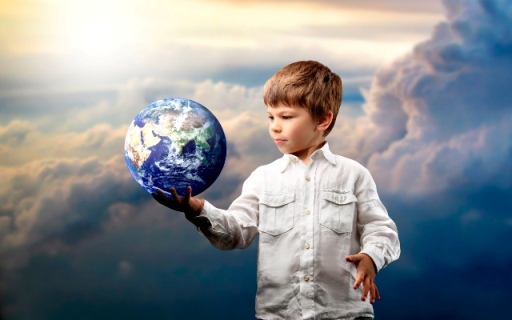 Как помочь ребенку преодолеть неуверенность в себе, научить общаться с взрослыми и сверстниками, как помочь детям устранять появляющиеся трудности? Как стимулировать природную потребность ребенка к новизне?
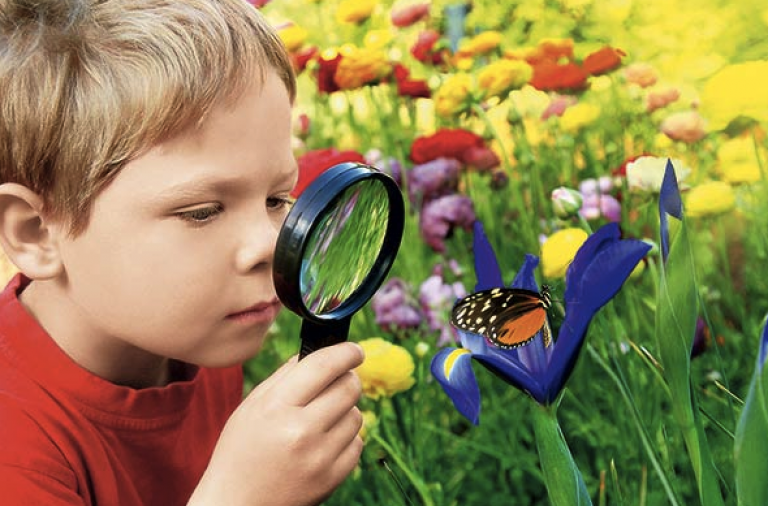 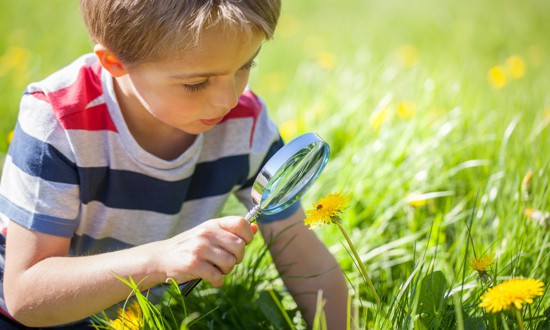 Сегодня взаимодействие человека и природы превратились в одну из тревожных проблем, поэтому Краснодарский  край  работает по программе «Чистая среда» и главная задача, которая стоит перед нами – это формирование экологической культуры подрастающего поколения.
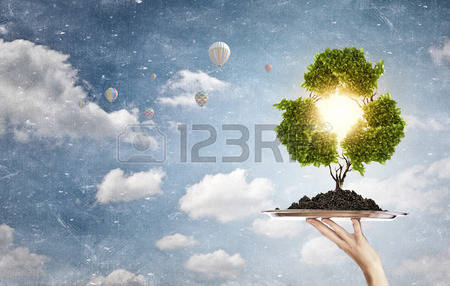 Выдающийся педагог В.А. Сухомлинский придавал особое значение влиянию природы на нравственное развитие ребенка. Он отметил, что сама природа не воспитывает, а активно  влияет на взаимодействие с ней и чтобы ребенок научился понимать природу, чувствовать ее красоту, это качество нужно прививать с раннего детства.Данная тема мне интересна и для меня, как педагога, очень важна. Научить видеть и понимать красоту родной природы, бережно относиться к живому, передавать определенные знания в области экологии – цель моей экологической работы, которая осуществляется в нескольких направлениях:-работа с детьми;-работа с родителями.
Основные задачи проектной деятельности, которые я             ставлю перед детьми:►Развитие интереса к исследовательскому поиску;►Создание проблемной ситуации, которая инициирует детское любопытство, стимулирует стремление к исследованию;►Организация работы с родителями по развитию проектной деятельности дошкольника;►Организация предметно-развивающей среды.
В основной образовательной деятельности:►Проектная деятельность;►Занятия-путешествия;►Занятия в форме дидактических игр.В повседневной деятельности:►Наблюдения, целевые прогулки и экскурсии;►Дидактические и сюжетно-ролевые игры;►Практические упражнения;►Опыты (экспериментирования) с предметами и их свойствами;►Коллекционирование (классификационная работа);►Совместное творчество детей и родителей (мини-выставки, совместные опыты – исследования в домашних условиях);►Презентации.
Природа как одно из важнейших средств воспитания. Одна из нравственных задач, стоящих перед нами – это воспитать любовь к природе, значит, и бережное отношение к родной природе. Достичь это можно в том случае, если знакомить ребенка с ее тайнами, показывать интересное в жизни растений и животных, учить наслаждаться запахами цветущих трав, красотой цветка, пейзажами родных мест.
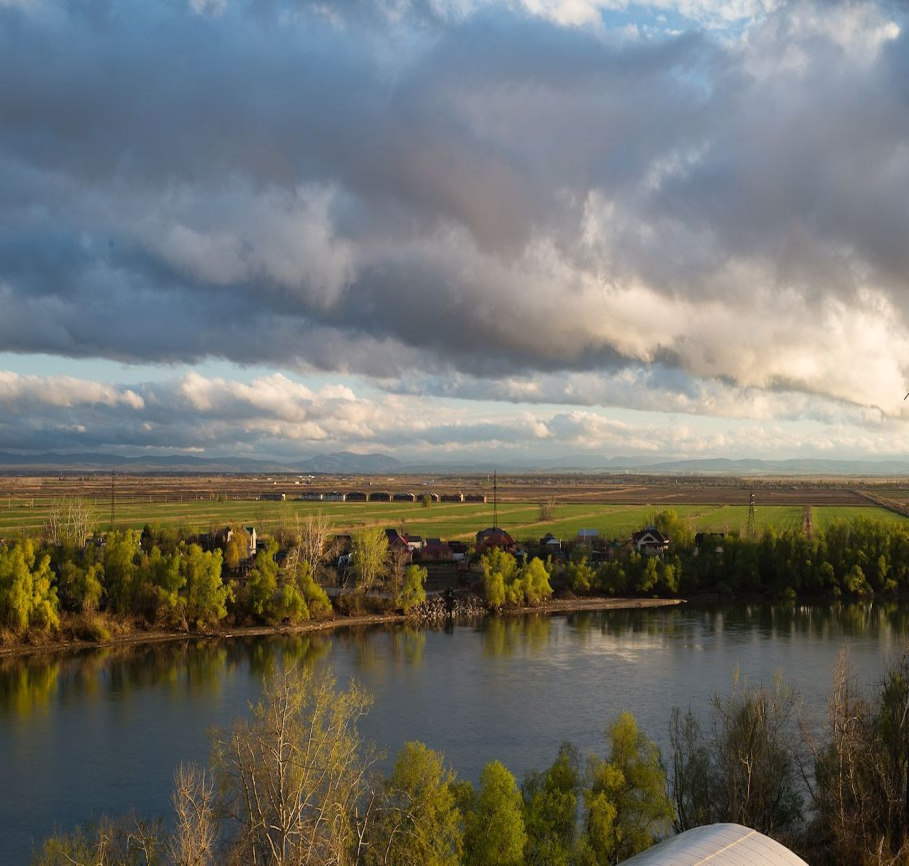 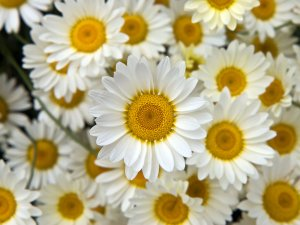 Основное средство познания природы – наблюдение.
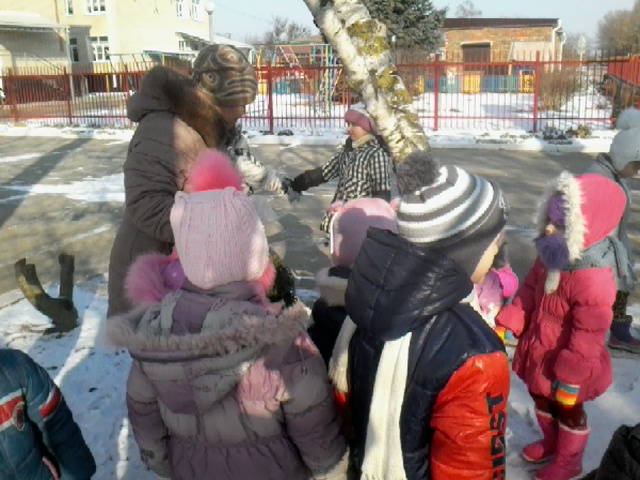 Показывать коллективный труд людей в огороде, на поле, на животноводческих фермах, обращаем внимание детей на то, с каким старанием и любовью трудятся взрослые, тем самым воспитывая чувства уважения к труду. Дети должны знать, что человек преобразует природу рационально, с целью ее охраны и улучшения.
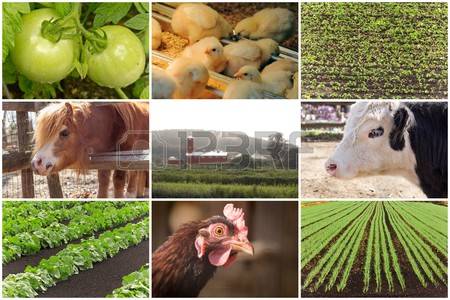 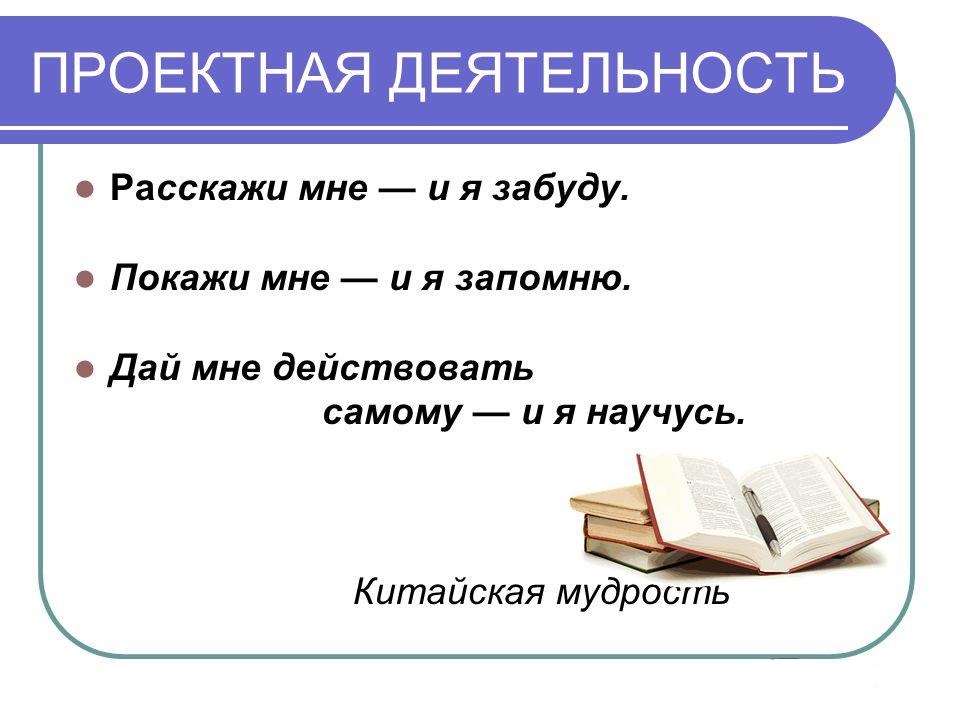 С самого рождения ребенок является первооткрывателем, исследователем того мира, который его окружает.
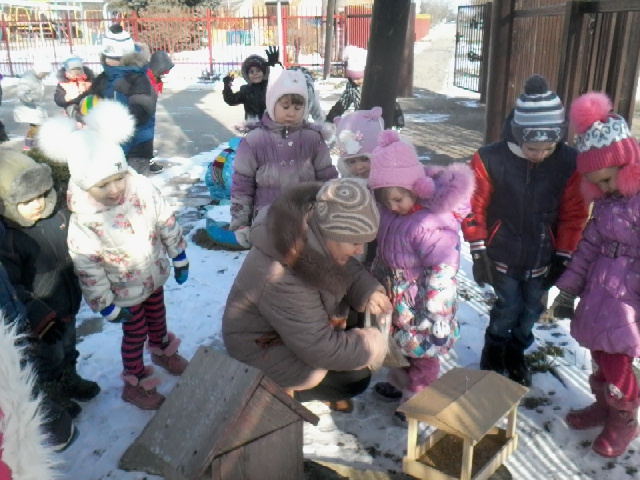 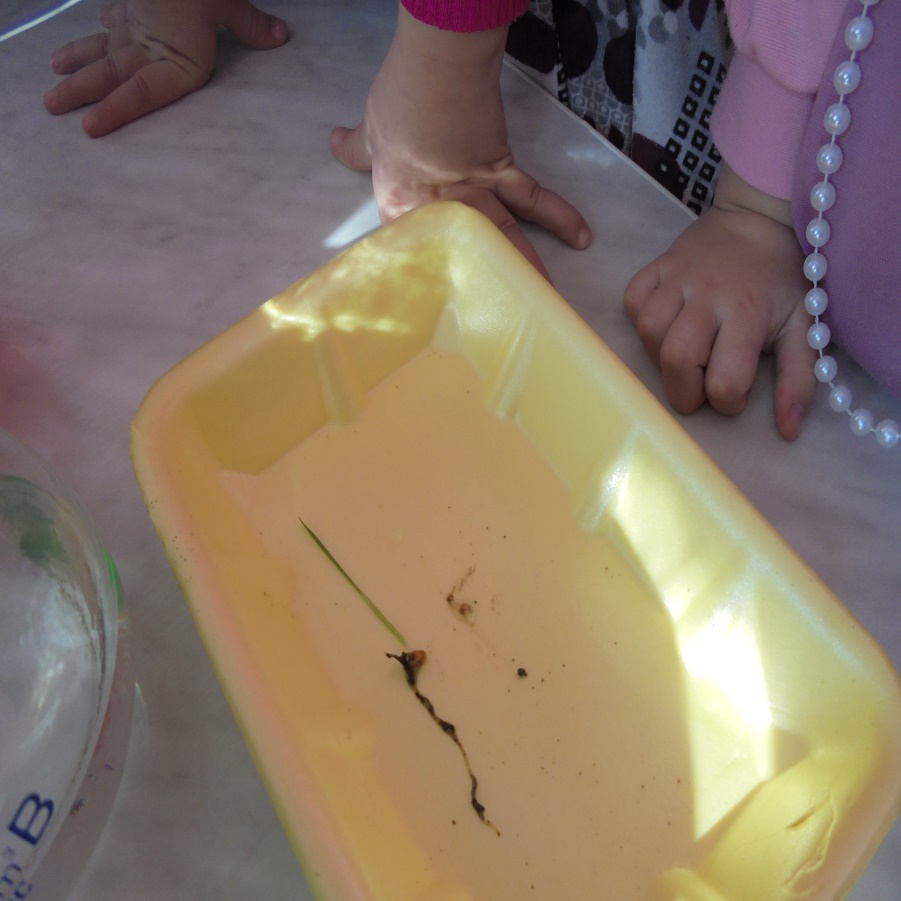 «А как вы думаете?»
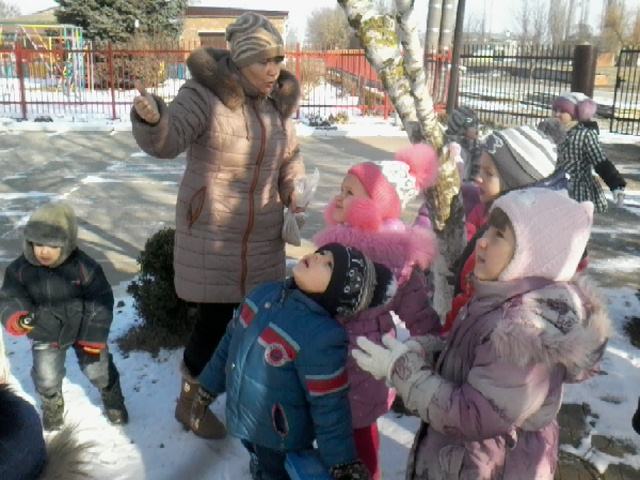 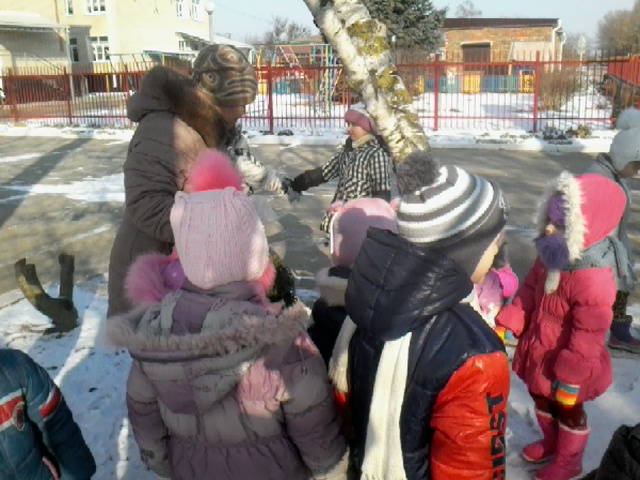 Я осторожно шла за интересами детей, а им интересно было всё: сломать лёд на луже и посмотреть, как намокает их обувь; высыпать сухой песок, и наблюдать, как его разносит ветер; встретить шмеля и послушать его жужжание.
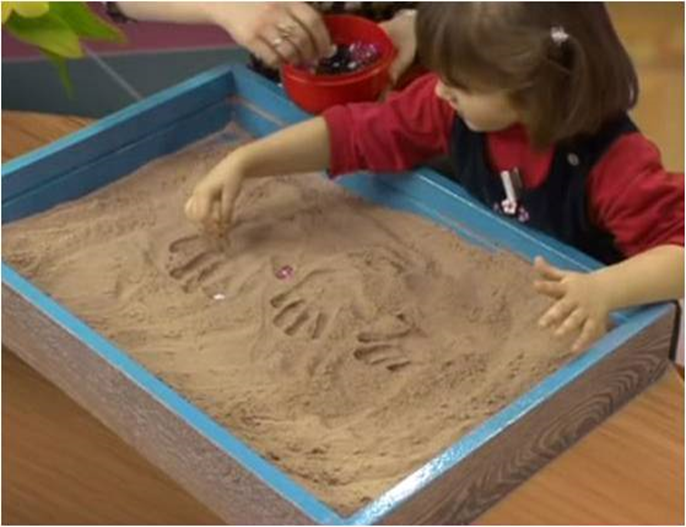 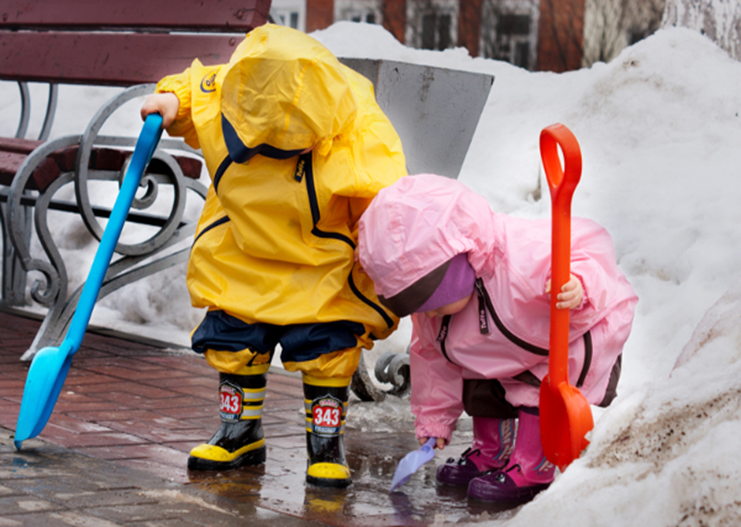 В любой сезон в уголке природы для ребят найдется дело. Дошколята выращивают в течении года лук. Во время утреннего дежурства в уголке природы дети не только ухаживают за растениями, но и наблюдают за ними.
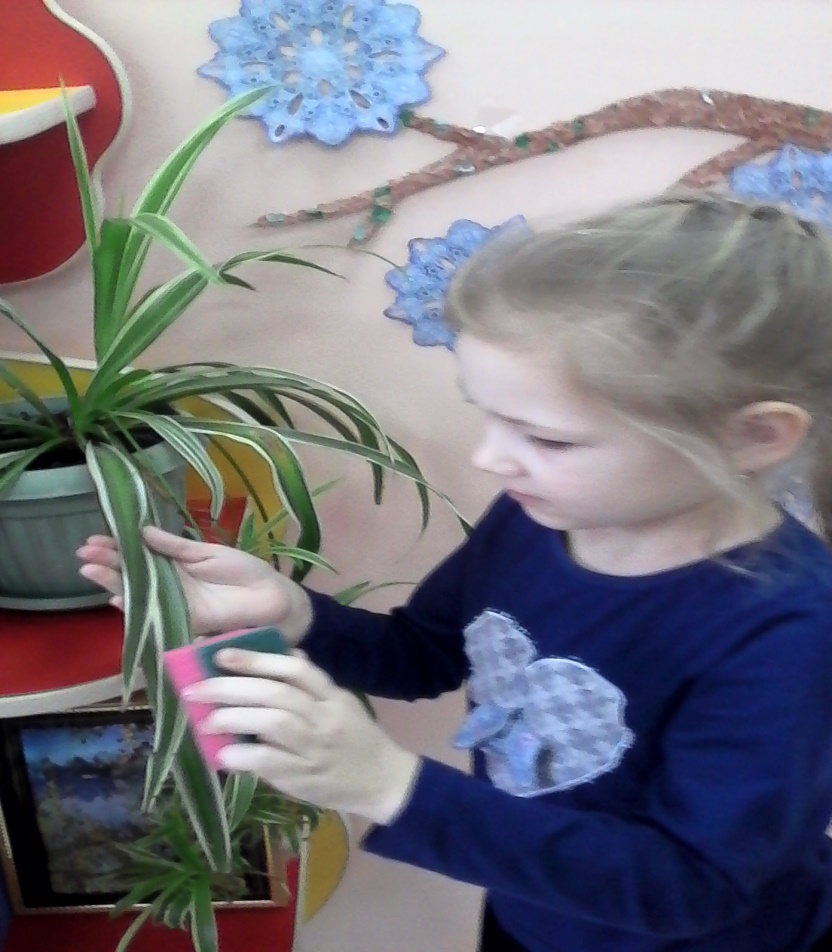 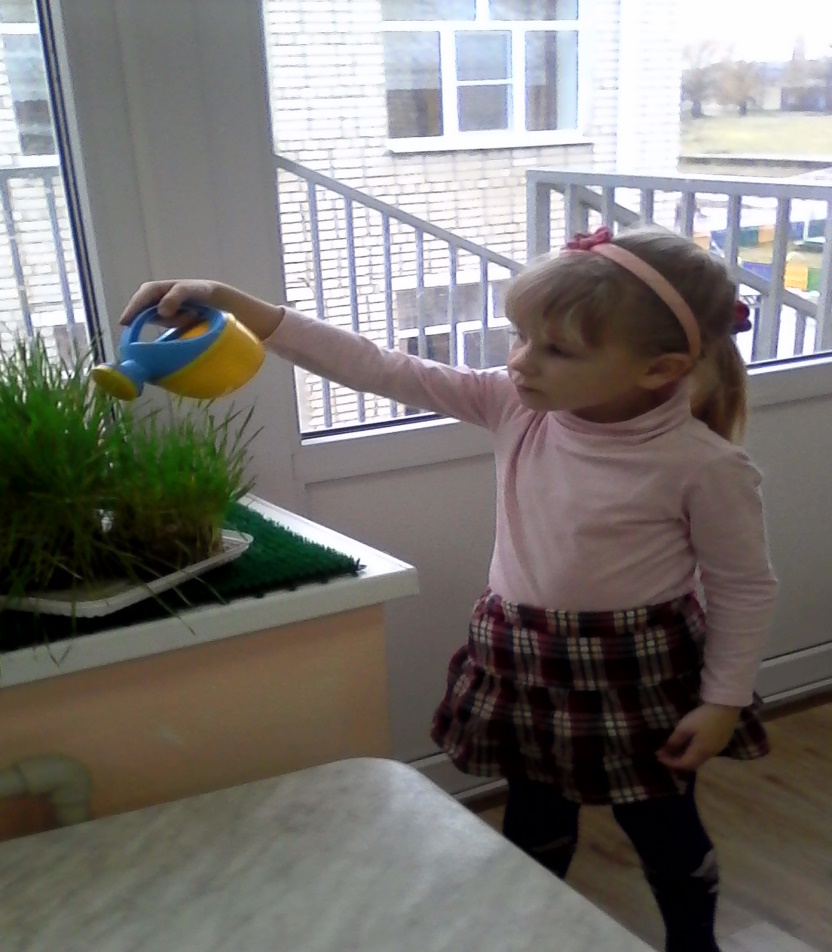 Для того чтобы с пользой провести прогулку я разработала перспективный план наблюдений на прогулке. Наблюдения разделила на 2 основных блока:- живая природа;- неживая природа.Огромный интерес дети проявляют к исследовательской работе, поэтому внимание в нашей работе отведено опытам и экспериментам.
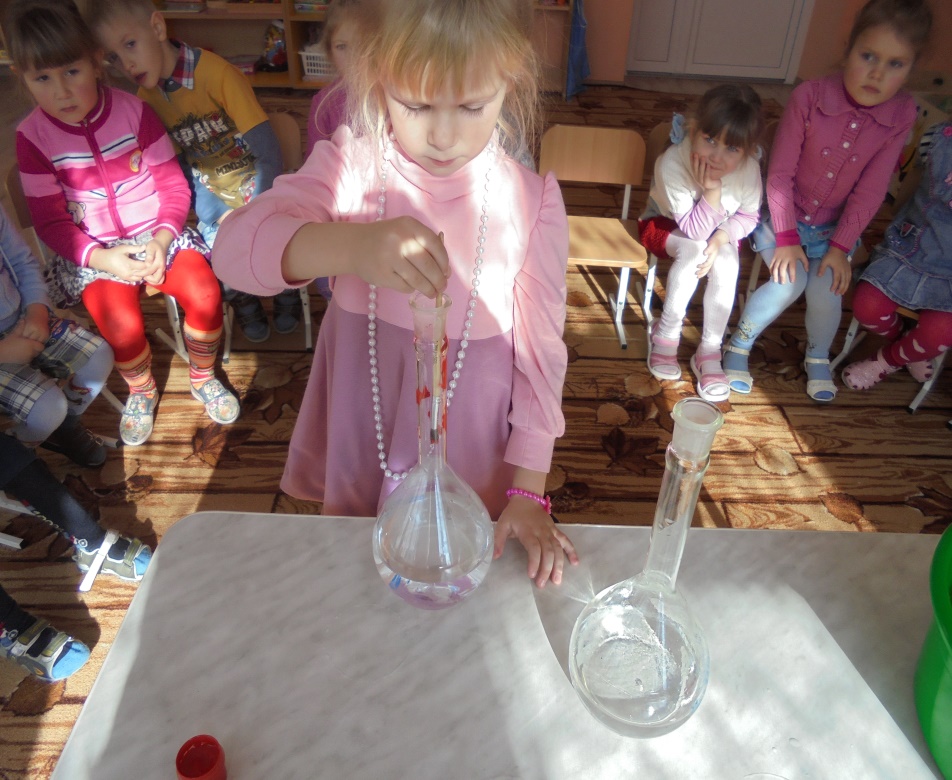 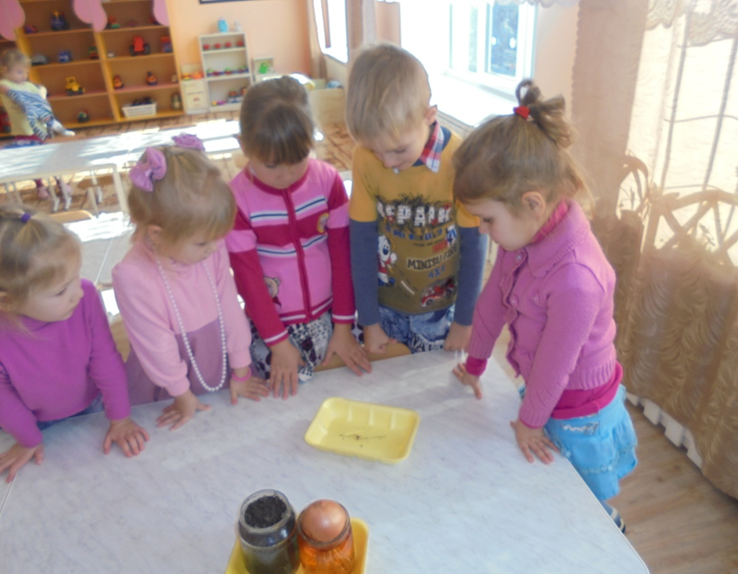 Опыты
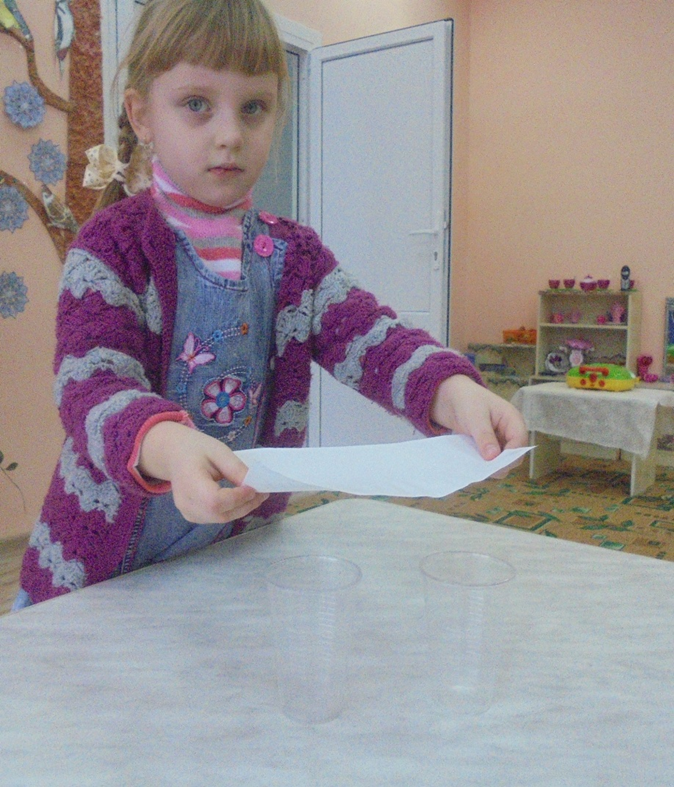 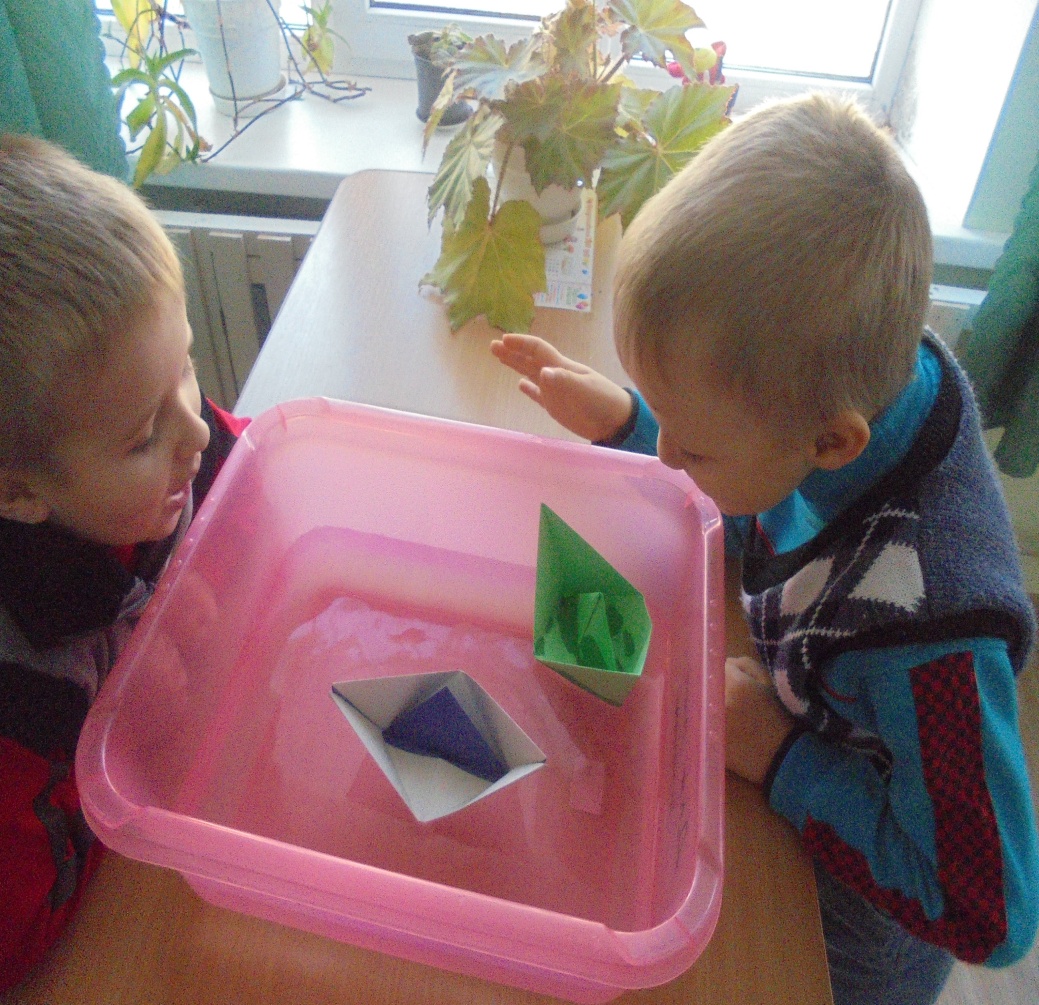 Для того, чтобы обобщить и расширить знания дошкольников о том, как ухаживать за культурными растениями в комнатных условиях, были созданы и разработаны такие проекты как: «Огород на подоконнике», где дети выращивали и наблюдали за ростом и развитием огурцов, лука, чеснока, салата.
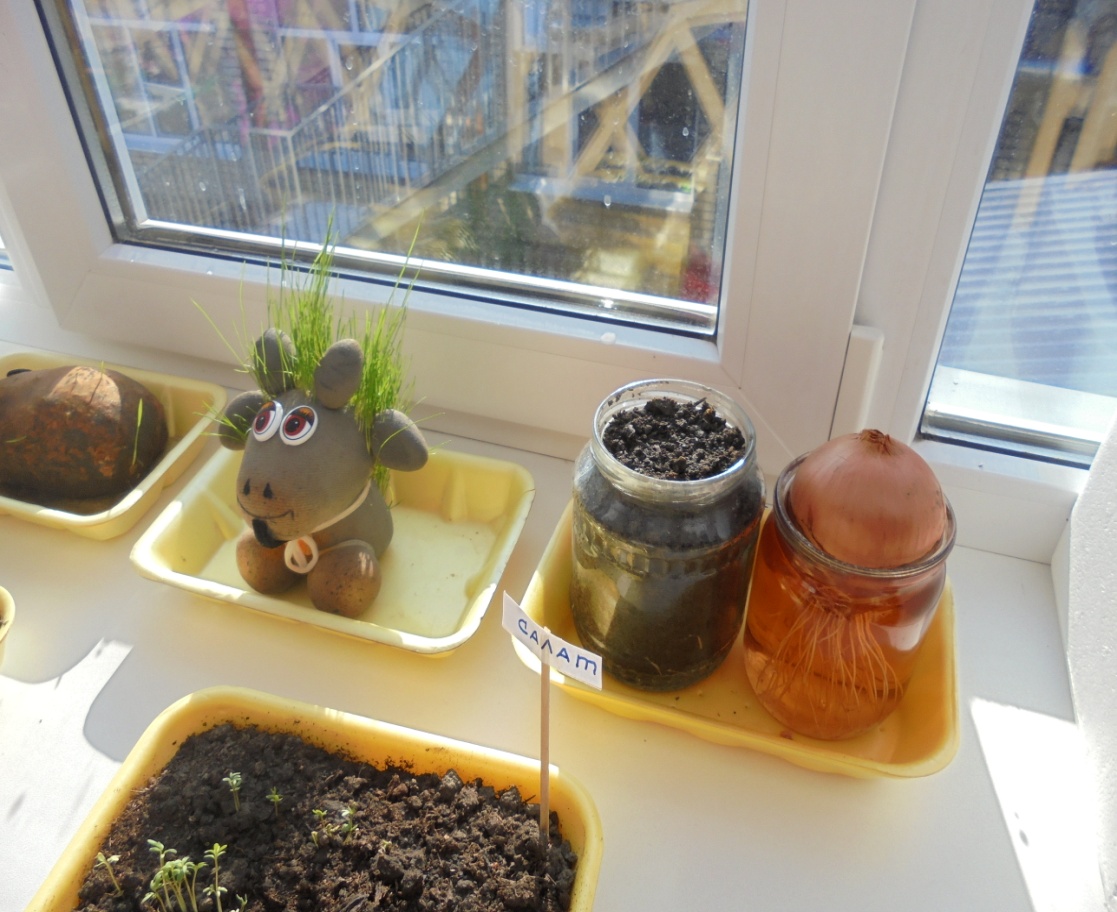 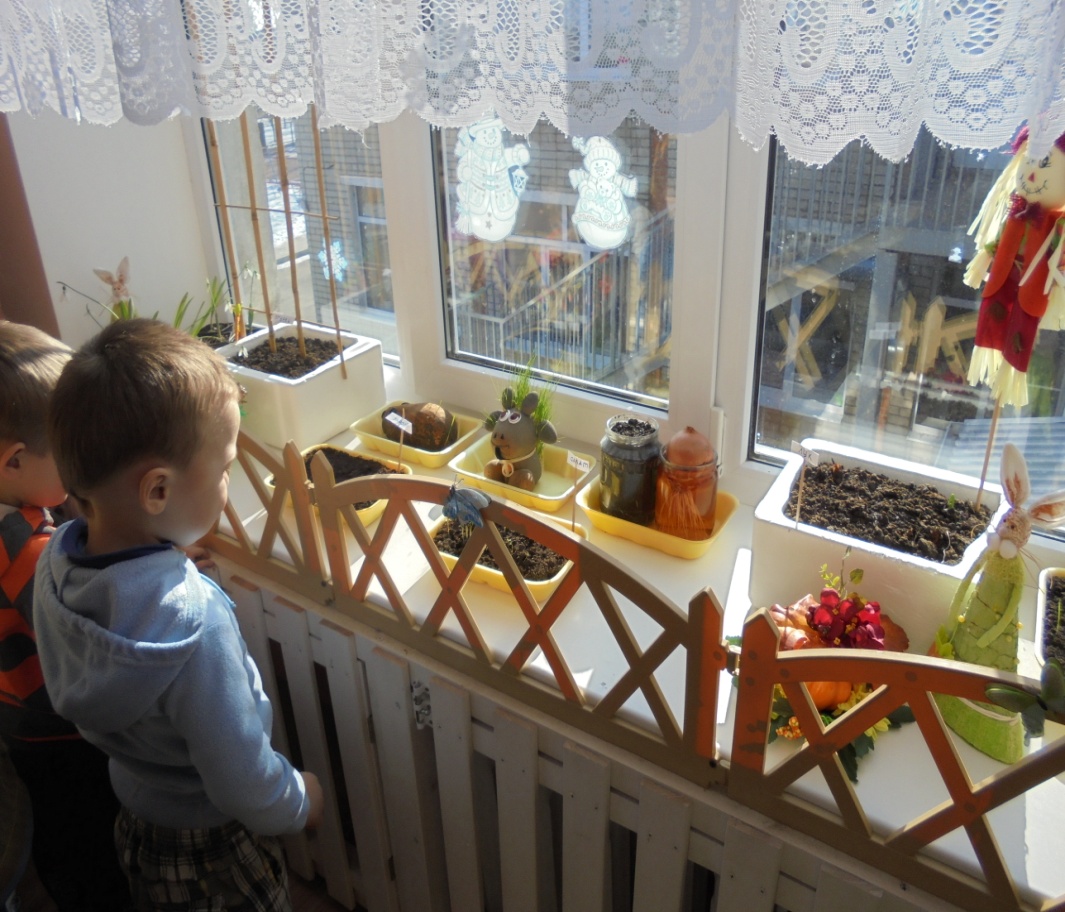 Для создания «Центра экспериментирования»  были приобретены:►Контейнеры для хранения сыпучих и мелких предметов;►Технические материалы: гайки, скрепки, винтики, гвозди;►Колбы, мерные ложечки, деревянные палочки, резиновые груши, воронки;►Бросовый материал: пластмасса, кожа, мех, поролон, пробки, проволока, деревянные, пластмассовые, металлические предметы, формочки – вкладыши от наборов шоколадных конфет;►Различные виды бумаги: обычная альбомная, тетрадная, калька и др.
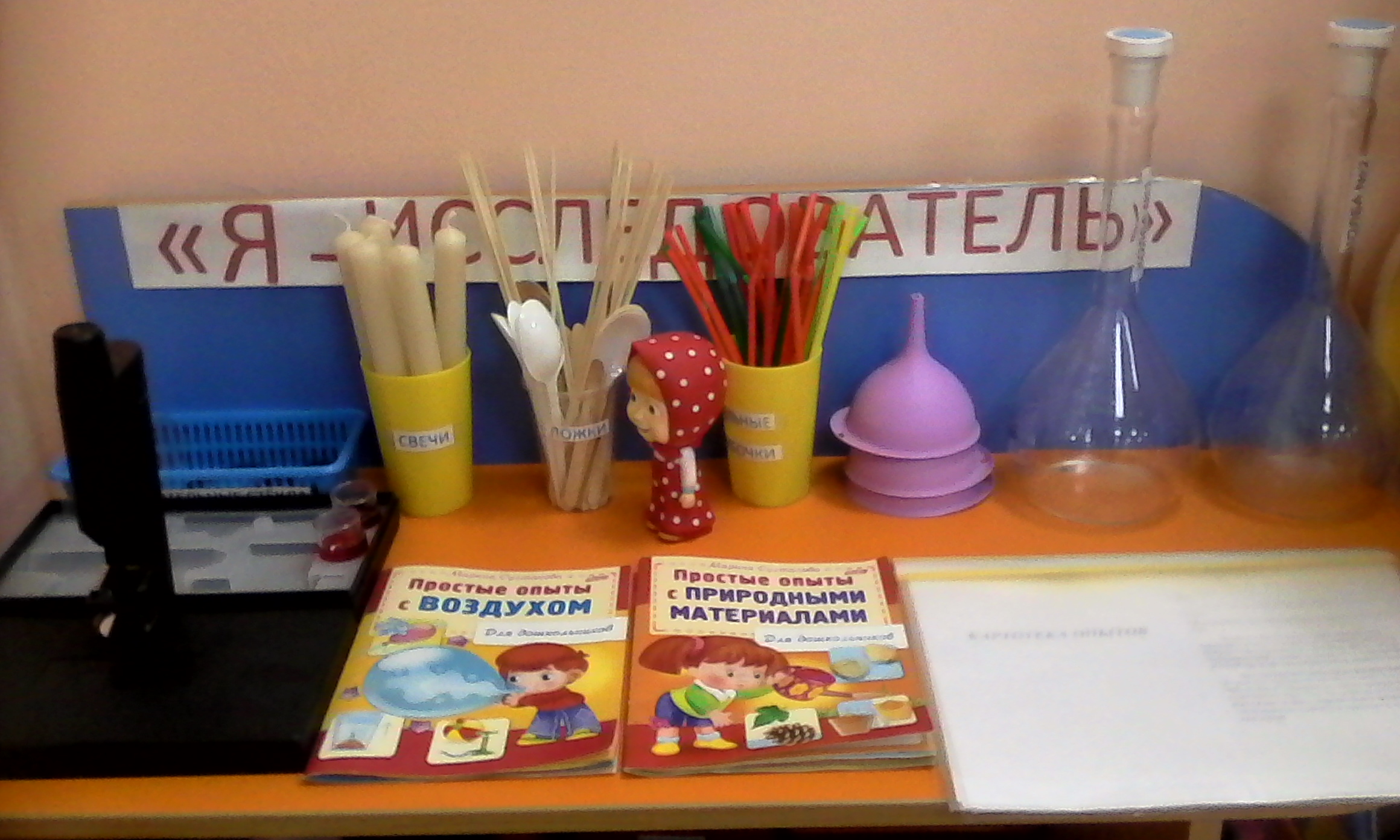 Для полноценного осуществления экологического развития детей, наша система работы о ДОУ сочетается с работой семьи в данном направлении, поскольку именно семья дает первый опыт взаимодействия с природой, приобщает к активной деятельности, показывает пример отношения к объектам природного и растительного мира.
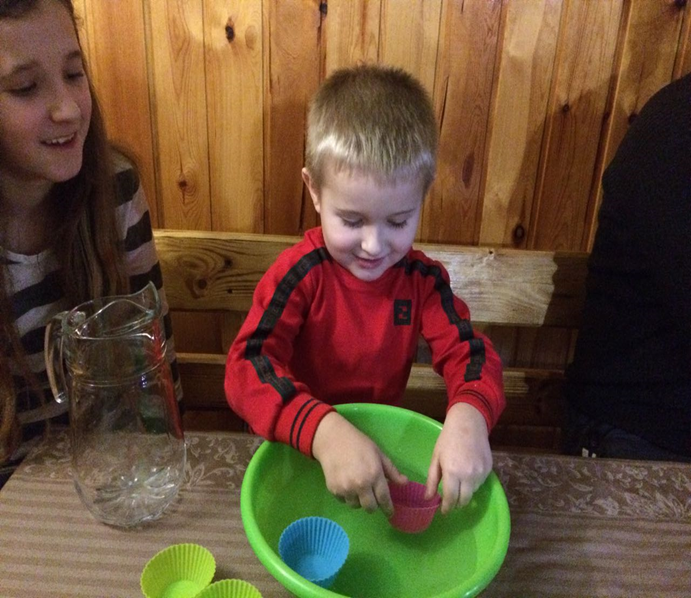 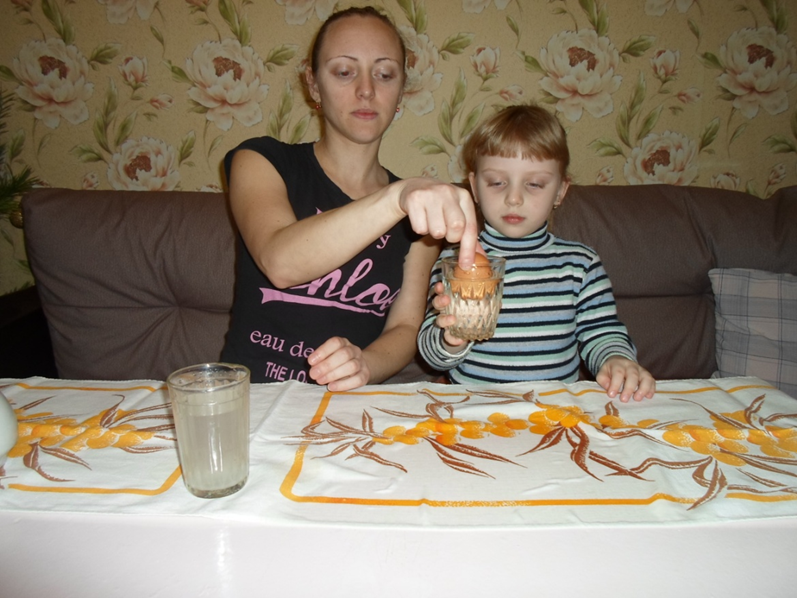 «Вода – источник жизни на земле»
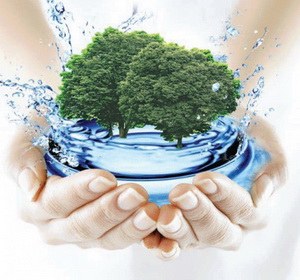 Цель, которую я поставила перед собой: заинтересовать родителей проблемой, ознакомление детей со свойствами воды через экспериментальную деятельность различными предметами. Родители вместе с детьми провели ряд экспериментов, опытов дома.
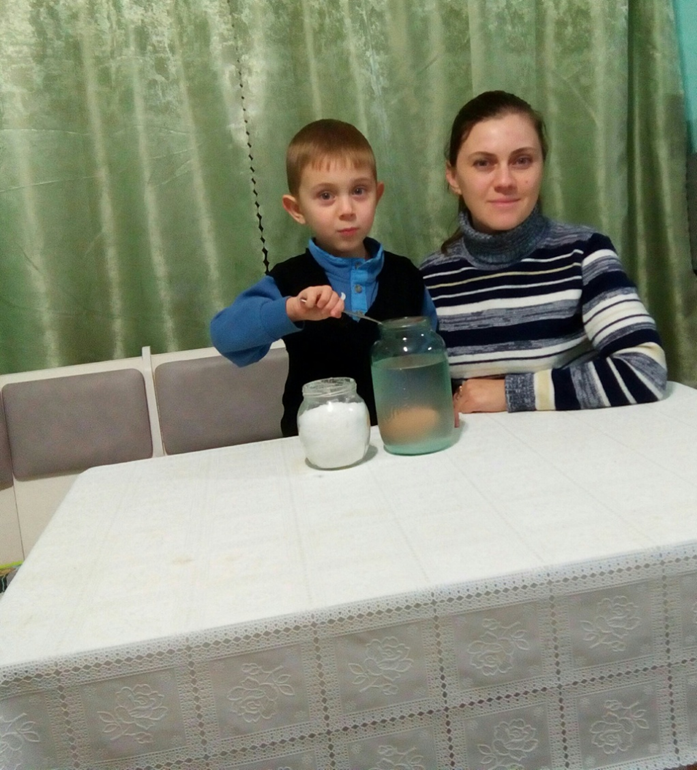 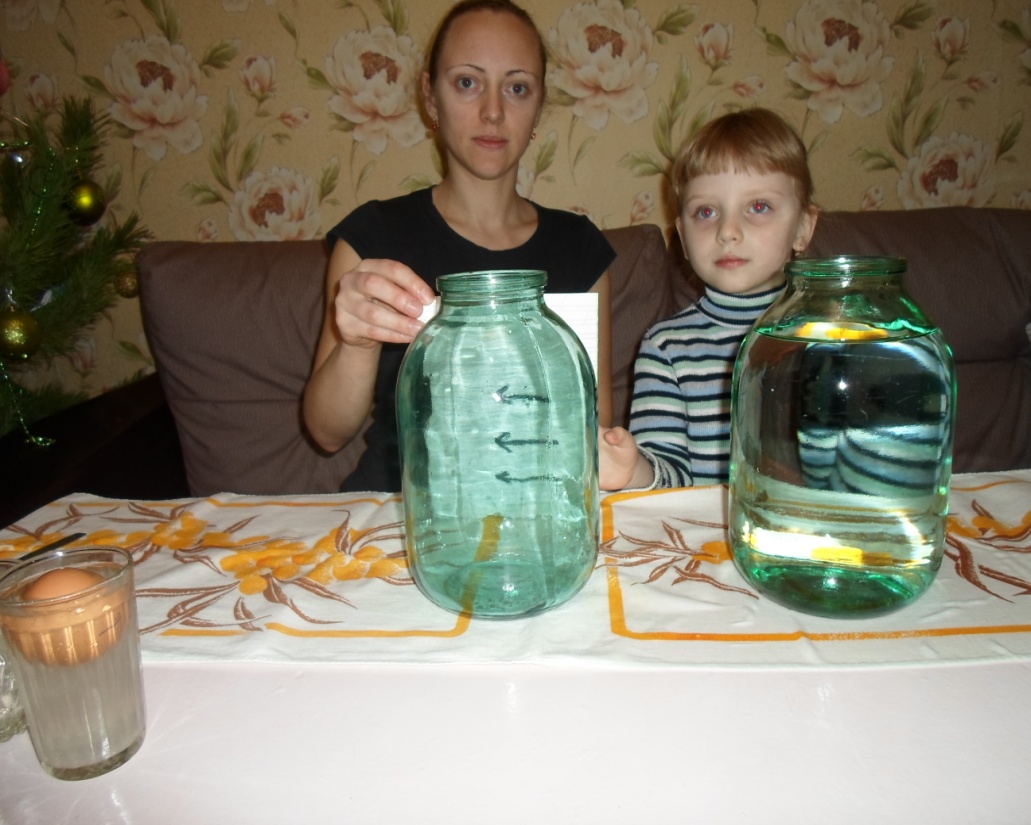 В детском саду ежемесячно проводились конкурсы с родителями:- Лето, лето ты какого цвета?- Не мешайте мне трудиться.- Краски осени.- Лучшая поделка из природного материала и др.
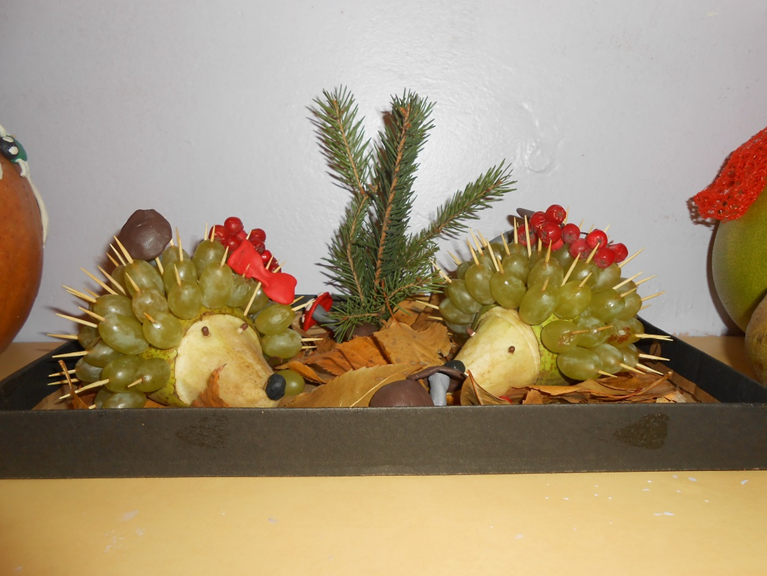 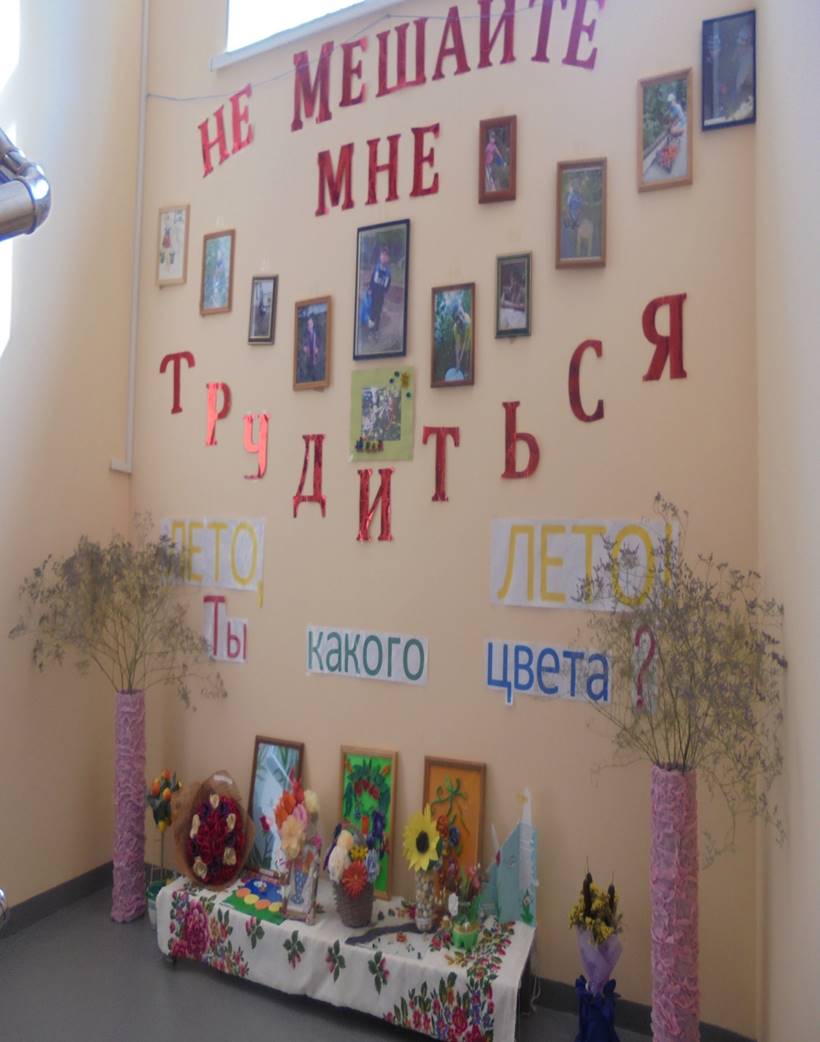 В ходе работы над данной проблемой, мы пришли к выводу, что формирование экологической культуры неизбежно соприкасается с воспитанием нравственной, патриотической культуры, которая позволяет посеять и взрастить в детской душе семена любви к родной природе, к родному дому и семье, к истории и культуре страны, созданной трудами родных и близких людей.
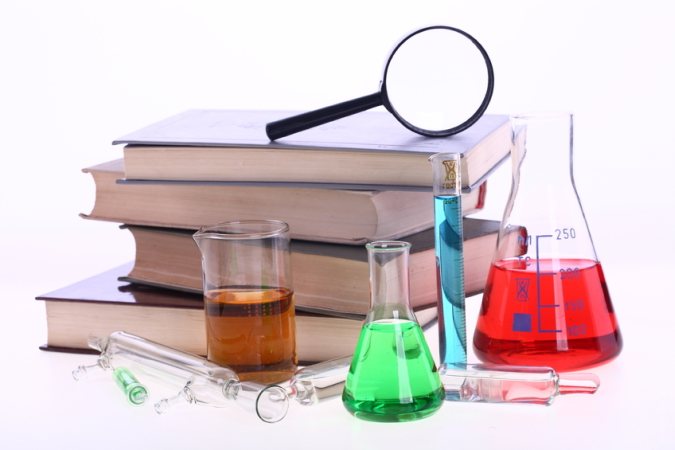 «Все хорошее в людях – из детства!Как истоки добра пробудить?Прикоснуться к природе всем сердцем:Удивиться, узнать, полюбить!Мы хотим, чтоб земле расцветала,И росли, как цветы, малыши,Чтоб для них экология сталаНе наукой, а частью души.                                                                      С. Николаева
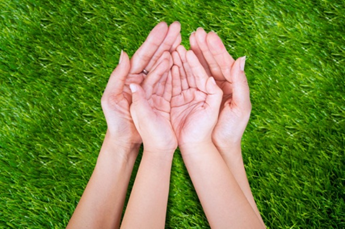 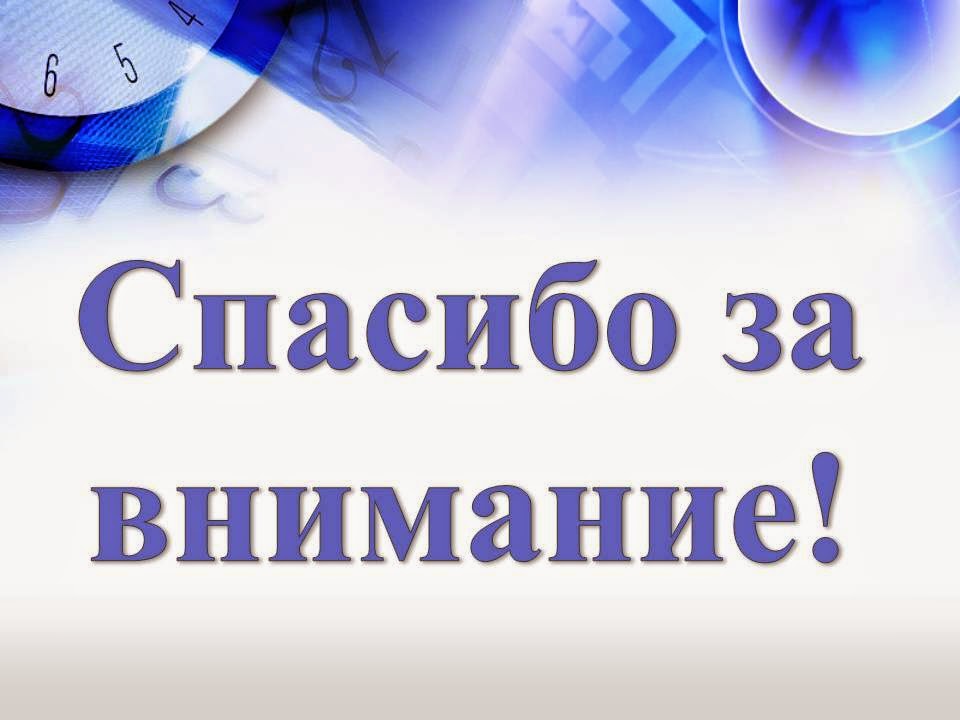